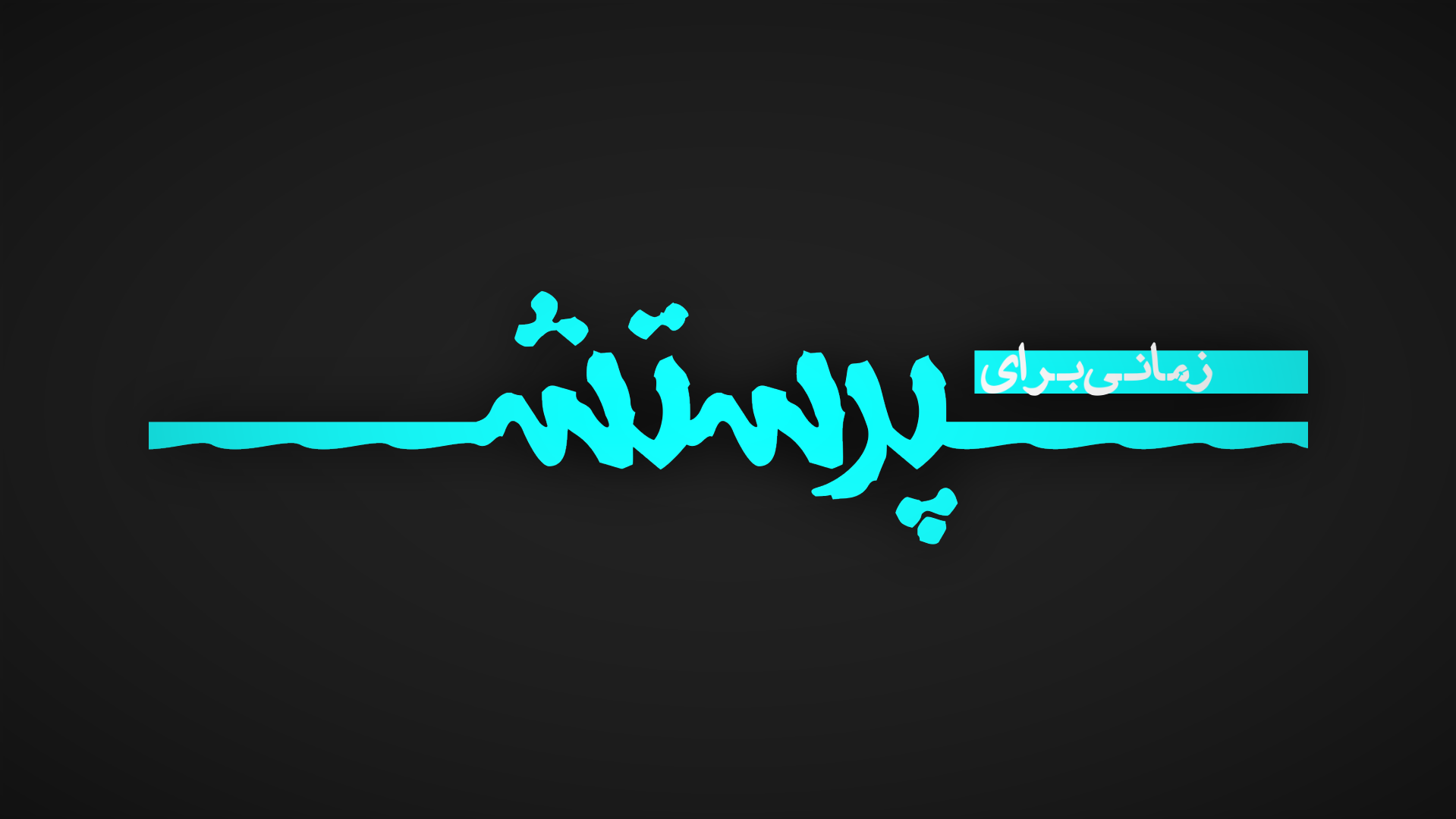 فـرشـتـگـان 
 گـرداگــرد  تـخـت 
ایـسـتـاده انـد  در  حـضـورت
مـی پـرسـتـنـد  
کـلام  زنـده  را 
چـون  بـینـنـد  حـضـورت  را
قـــــدوس    قـــــدوس 
قــدوس  اسـت  شـاه  مـا
ایـمـانـداران 
 در  جــلال  تـو 
نـزد  پـاهـایـت  زانــو  زدنـد
تـمـام  خـلـقــت  
بـر  روی  زمـیـن 
فـروتـن  شـونـد  در  نـزدت
گـویـنـد 
 قـــدوس    قـــدوس 
قــدوس  است  شاه  مـا
تــو  قـــدوسـی 
تــو  قـــدوسـی 
قـــدوس  است  شاه  مـا
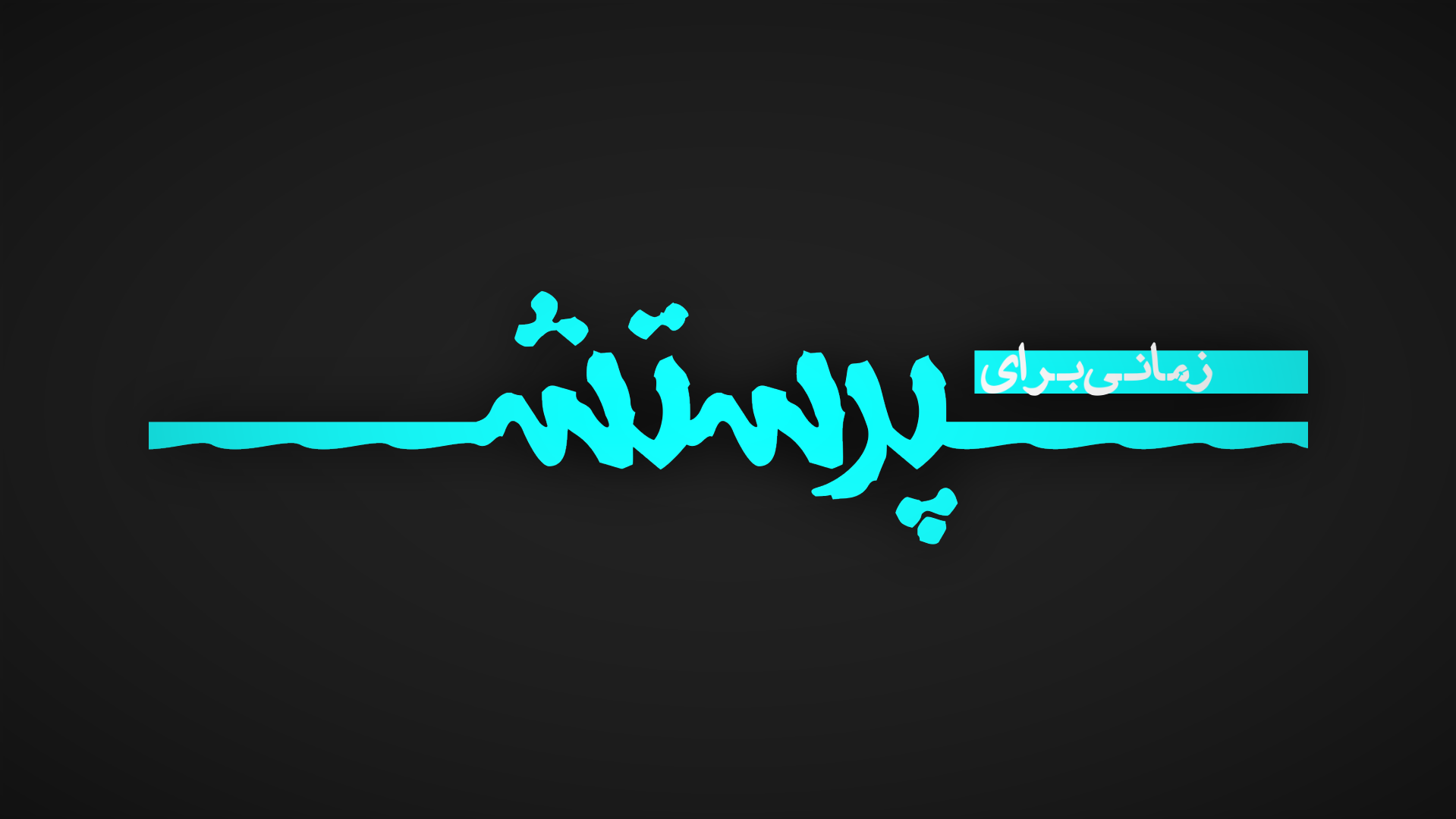